제 15 장 주방설계의 총정리
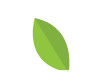 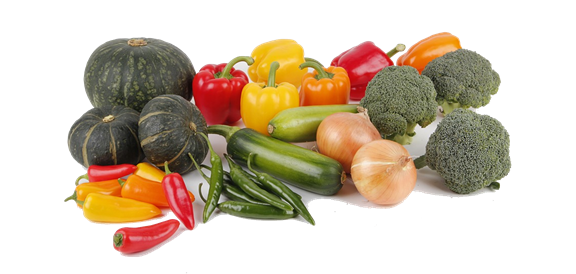 1. 주방설계계획
주방설계계획
레스토랑 설계의 세부적인 분석은 레스토랑의 크기, 주방의 크기와 주방 내부 섹션간의 공간 분배, 식자재의 흐름, 종사원의 수, 주방 용구의 설치 위치, 배수관의 설치, 가스와 전기 시설 등을 서로 다른 상황에서 비교 분석하고 미래의 예측 등을 고려하고 투자에 가장 큰 이익을 줄 수 있는 결정을 한 다음, 실질적으로 가능한 과정을 계획하고 초안을 작성하여 전문적으로 일을 진행할 수 있는 전문 프로젝트 팀을 만들어야 한다. 한번 잘못 만들어진 주방은 장기적인 안목으로 볼 때 사전에 충분한 검토를 거쳐 만들어진 주방보다 비용이 훨씬 많이 든다는 사실을 알아야 한다. 결과적으로 주방의 설치는 전문가의 조언과 재검토 속에서 설계되어져야 한다. 
주방을 효율적으로 만들기 위해서는 정확성을 가지고 다음과 같은 기본적인 것에서부터 하나하나 계획을 세워 실행해 나가야 한다.
1. 주방설계 계획의 기본 원칙
[주방설계 계획의 기본 원칙]
주방의 설계는 레스토랑 규모에 따라 차이가 있지만 요리를 제공한다는 관점에 있어서는 같다. 외식 사업계는 크게 변모하고 있지만 주방은 직접적인 영업활동에 필요한 부분이 아니기 때문에 업소 내 객석의 위치를 우선적으로 결정한 후 남은 공간을 중심으로 설계되는 경우가 대부분의 관례가 되어왔다.
주방의 기본설계를 작성하는 데는 메뉴의 종류, 인원, 대상자, 메뉴구성 등 4가지가 기초 데이터역할을 한다. 이를 제대로 산정하지 못하는 경우 경영자의 구상과 설계가 어긋나게 된다. 기초 데이터에 기초를 두어 주방의 넓이를 결정해 각 구획의 검토를 행한 후 메뉴에 따라 설비 기기를 선정한다. 
기기를 각각의 구획에 따라 위치를 검토하고 크기 조정을 해가면서 하나의 설계도면을 완성시켜 나가게 된다.
1. 주방설계 계획의 기본 원칙
[주방설계 계획의 기본 원칙]
다음 단계로는 작성된 기본 레이아웃을 의뢰자와 검토하는 것으로 이 검토과정이 가장 중요하며 많은 시간과 노력을 필요로 한다. 기본 레이아웃에 의해 토의, 조정이라는 반복작업으로 재료의 종류, 형태, 조리인원의 구성, 식사시간, 세척방법, 서비스 방법, 식기의 종류, 형태 등의 세부검토를 되풀이해서 작업동선, 기기의 위치, 크기 등을 수정해 가면서 레이아웃을 최종적으로 결정해가게 된다. 여기까지의 작업이 끝나면 드디어 실시 설계에 착수한다.
이 단계에서는 도입기기에 의한 설비공사의 종류, 기기의 크기, 형태, 설치위치 등을 도면에 명기해서 기기단품도를 작성하여 의뢰자와 최종 확인을 하고 조정하여 이에 대한 승인을 얻어서 일련의 주방설계업무가 종료된다. 후일 설비투자금액(예산부족)에 의한 설계변경이나 기기의 방법 변경이 발생하는 등 트러블을 일으키지 않도록 기본 설계 단계에서 계산한 금액을 산출해 필요한 조정을 한 후 그 금액을 확인하는 절차도 병행을 한다.
2. 호텔이나 레스토랑의 특성
[호텔이나 레스토랑의 특성]
서비스 스타일, 레스토랑의 수준, 레스토랑의 특성(가족적인 소규모 레스토랑인지 아니면 체인 레스토랑, 고급 레스토랑, 전문 레스토랑, 호텔 레스토랑, 대규모 레스토랑 등)
예) 시푸드 뷔페, 샐러드형 뷔페, 샐러드 + 일품요리뷔페, 웨딩뷔페, 중식뷔페, 브런치뷔페
3. 주방설계계획
[영업 시스템적 세부적인 사항]
일, 월 또는 연간 예측 고객(아침, 점심, 저녁), 좌석수, 회전율, 주방시스템(통합주방 또는 분리주방), 시설과 장비, 레스토랑 및 주방의 평수, 예산

(1) 인원 : 객석수 확인, 숙박 객 수, 시간대별 예상인원, 레스토랑 영업시간
(2) 주방시스템 : 통합주방인지 단일주방으로 할 것인지 검토(메인주방, 뷔페식당, 한․양식당, 일․중식당, 그릴, 커피삽, 바, 그 외의 아침식당, 룸서비스용 주방의 용무 등)에 따른 설비시설 확인.
(3) 메뉴: 각 식당의 제공 메뉴 확인(메뉴에 따른 설비기기 변화를 검토)           정식요리, 일품요리, 뷔페메뉴에 따른 주방기기 및 동선의 관계 검토
(4) 회전율 : 1인당 손님의 단가 조사, 객단가에 따른 회전율의 차이 및 입지 지역에 따른 차이 조사
(5) 용도 및 창고 : 드라이 스토리지 및 냉장/냉동고 설치여부 확인(주류, 냉동, 냉장 등)
(6) 각 섹션 확보 : 스토브, 콜, 한식, 즉석, 일식, 베이커리, 식기세척실, 예비준비실, 기물창고등으로 분리
4. 주방의 작업공간에 대한 계획
스토브
튀김, 그리들, 그릴, 스토브, 보조테이블 및 중화랜지 범위 등 각 조리부분이 작업대에서 장식되어 제공되므로 조리사가 주방전체를 관리 감독할 수 있도록 설계하고 냄비의 크기와 냄비용 렌지의 수, 버너 피치에 주의(600mm)하여 설계를 해야 한다. 스토브 아랫부분은 재래식 오븐이 설치되어 있으면 효율적이나 그렇지 못할 경우에는 팬을 놓을 수 있는 선반으로 설치를 해야 한다.
중화렌지의 크기 및 구경은 메뉴와 적합한지를 검토해야 하고, 냉장고는 테이블 냉장고가 효율적이다.
스토브 주변에는 보온기가 위치해야 하며, 테이블에는 수프류를 따뜻하게 보관할 수 있는 벤마린이 설치되어 있으면 효율적이다. 뿐만 아니라 살라만더, 컴벡션오븐도 함께 비치되어 있어야 한다.
4. 주방의 작업공간에 대한 계획
2) 가드 망제
주방 내부의 여러 구역 중에서 가드 망제 또는 콜드 키친은 스토어룸과 스토브와 인접한 곳에 설치되어야 한다. 서빙중에 식자재를 공급하고 준비된 찬 음식을 보내 주어야 하기 때문이다. 이 장소는 시원하고 통풍이 잘 되는 곳으로 +12～15℃ 정도의 온도를 유지해야 하고 처음 주방을 설계할 때 이 원칙에 완전히 일치해야 한다. 이 곳은 일의 성질로 보아(찬 음식의 끝손질과 장식) 밝아야 하고 유지와 관리가 쉬워야 한다. 레스토랑의 규모에 따라 찬 음식을 끝손질할 곳과 육류를 자르고 준비하는 데 필요한 온도가 조절되는 장소가 필요하기도 하다.
4. 주방의 작업공간에 대한 계획
3) 제과 제빵
레스토랑 자체에 제과 제빵을 생산 할 수 있는 시설을 갖추고 있는 곳은 극히 드물며, 호텔에서나 찾아볼 수 있다. 제과, 제빵, 아이스크림 등을 생산하는 전문 업체가 있어 대부분 필요한 양만큼 주문해서 쓰고 있으며 레스토랑의 규모가 크고 뷔페레스토랑 스타일을 고수하는 곳에서는 후식에도 역시 세심한 관심을 쏟고 있어 이 분야의 중요성이 대단하다.
일반적으로 빠띠쓰리(Patisseries), 크렘(Cremes), 그라쓰(Glasces) 등을 생산하는 곳은 음식의 변질에 세심한 주의를 기울어야 한다. 다시 말해서, 시설에 앞서 위생에 관한 철두철미한 고려가 있어야 한다.
■ 제과 제빵장비
레스토랑의 규모와 중요도에 따라 여러 가지 도구가 필요하나 여기에서는 필수적으로 갖추어야 할 것들만을 언급한다. 
- 오븐, 믹서, 롤러, 분쇄기, 믹서기, 작업테이블, 작업테이블 냉장고, 저울, 쁠라끄, 그릴, 랙카트, 패이스트리 트롤리, 선반, 냉장 및 냉동실
4. 주방의 작업공간에 대한 계획
4) 시설과 EQUIPMENT
손을 씻을 세면대, 저울, 그라인더, 믹서, 절단기, Mixing Machine, 작업대와 도마(고정된 것) 등 레스토랑의 규모와 중요도 등에 따라 필요한 도구를 갖추어야 한다. 특히 중요한 것은 충분한 공간과 내용물을 보관할 수 있는 충분한 장소와 용량의 냉장실이 갖추어져 있어 음식의 성질에 따라 적절한 온도에서 보관할 수 있어야 하며 얼음을 만드는 제빙기 등의 설비도 갖추어져야 한다. 

5) 워킹 테이블
주방에 부속된 장소로 채소를 다듬고, 씻고, 자르는 곳으로 식자재를 보관하는 곳과(예, 냉장실) 용이하게 접근할 수 있어야 하고 또한 샐러드 등을 준비하는 곳과도 쉽게 접근될 수 있어야 한다. 그리고 더운 음식을 쿠킹하는 곳과도 접근이 용이해야 한다.
4. 주방의 작업공간에 대한 계획
□ 시설
작업 조건을 개선하여 효율적인 작업 수행으로 생산성을 높이고 좋은 음식을 손님에게 제공할 목적으로 다음과 같은 시설을 만들어야 한다. 
(1) 통풍이 잘 되고, 청소가 용이하고, 쉽게 소독이 가능하기 위해선, 벽은 밝은 타일을 붙이는 것이 좋고 방수가 되어야 하고, 썩지 않고, 충격에 견디도록 설계되어야 한다. 
(2) 천장과 벽, 벽과 바닥의 이음은 원만한 곡선을 이뤄야 하며 바닥은 오물이 걸릴 수 있도록 장치를 한 하수구 구멍쪽으로 약간 경사를 두어 바닥의 물이 쉽게 빠지도록 해야 한다. 
(3) 덩이줄기 채소를 보관하기 위한 장소는 통풍이 잘 되어야 하고 시원하여야 하며 채소는 빛을 받지 않아야 한다.
4. 주방의 작업공간에 대한 계획
6) 즉석코너
라이브의 개념을 적용하여 신선한 해물, 구이, 튀김, 스테이크, 파스타, 카빙, 롤, 초밥, 스시, 회, 찜 등 신선한 식자재 및 해산물을 즉석에서 고객들이 보는 앞에서 살아있는 요리를 한다는 의미이다. 
즉석에서 요리를 하기 위해서는 다양한 조리기구 들이 필요하다. 따라서 주방을 설계하기전 어떠한 컨셉으로 갈 것인지를 결정해야 하며, 그에 따라 메뉴, 주방설비, 인테리어가 결정되어져야 할 것이다. 다음은 즉석코너에 관련된 설비 및 주방기구 선택사항이다.
□ 즉석코너 설비계획
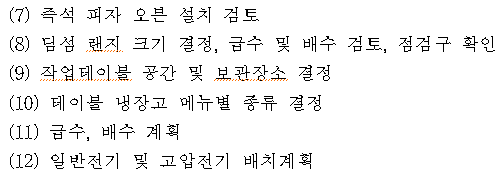 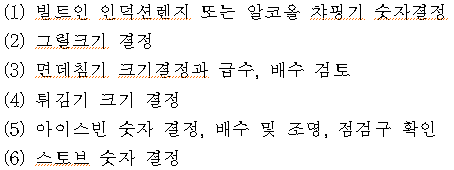 4. 주방의 작업공간에 대한 계획
7) 식기 세척실
주방에 부속되어 있는 곳으로 주방에서 사용한 큰 용기들 및 접시류를 세척하고 헹구고 소독하여 사용할 수 있도록 하는 곳으로 이곳은 주로 손으로 직접 분류하여 작업하는 곳이기 때문에 여기에 종사하는 종사원은 상당히 육체적인 힘을 필요로 하는 곳이다.
․객석수 70석 이상의 경우 세척기 도입 고려
․대규모 레스토랑의 경우 랙 또는 플레이트타입의 식기세척기 도입검토(세척기 이용이 불편한 식기가 많으므로 작업 연결이 용이토록 설계)
․기름요리가 많으므로 직접 세척 시 반드시 3조 이상의 씽크 도입
(세제사용과 유지제거용 온수 사용)
․대형식기가 많으므로 싱크 도입 시 수조의 크기 고려
․증기 및 가스 기기의 여부.
4. 주방의 작업공간에 대한 계획
□ 식기 세척실 설비계획
(1) 주방 전체의 작업 흐름에 따라 장소를 설정해야 한다.
(2) 어떠한 오염도 용납하지 않도록 설비해야 한다.
(3) 바닥과 벽은 물리적인 충격에 견디고 방수되어야 하며 부패되어서는 안되며 화학 약품에 견디고 청소가 쉽고 소독이 쉽게 될 수 있도록 되어야 한다.
(4) 바닥과 벽, 벽과 천장의 각은 원만한 곡선으로 처리해야 한다.
(5) 문, 천장, 창문은 너무 화려하지 않은 밝은 색으로 칠하고 쉽게 씻을 수 있고 습기에 견딜 수 있으며 항상 완전한 상태로 유지되어야 한다.
(6) 환풍기 시설은 충분하게 하여 내부에서 생기는 증기 등을 쉽게 제거할 수 있어야 한다.
(7) 용구의 세척 정도를 쉽게 확인할 수 있게 적절한 조명을 유지한다.
(8) 바닥은 고르고 미끄러지지 않게 만들어져야 한다.
4. 주방의 작업공간에 대한 계획
□ 식기 세척실 설비계획
(9) 바닥의 물을 쉽게 처리하기 위하여 바닥은 망을 친 하수구 쪽으로 약간 경사지게 되어야 한다.
(10) 사용하는 물은 먹을 수 있는 냉․온수여야 하고 충분한 물을 사용할 수 있도록 수압이 강해야 한다. 
(11) 용구들을 씻는 곳은 높이가 0.9m, 물통의 깊이가 0.5m, 헹군 다음 건져 보관하는 선반의 최고 높이는 1.4m가 적정하다.
(12) 헹군 용기들을 올려놓을 선반이 있어야 하며, 사용하는 재료는 녹이 슬지 않는 스테인레스가 좋다.
(13) 물을 받아 주방 도구들을 담구고 씻고 헹구는 통들은 식당의 크기와 고객의 수에 따라 결정되어져야 하며 주방에서 사용하는 도구들을 쉽게 담그고 씻을 수 있는 크기여야 한다. 
(14) 세척 장소 뒷벽은 바닥에서 1.8m 높이까지는 타일을 붙여 항상 작업 종료 후 세척을 용이하게 할 수 있게 하여야 한다. 
(15) 작업의 진행은 사용한 용기 도착 → 더러운 것을 제거 → 물에 담그고 (첫번째 물통) → 씻고(두번째 물통) → 헹구고(세번째 물통) → 물을 빼고 → 선반에 보관하는 순이다.
4. 주방의 작업공간에 대한 계획
) 냉장․냉동실 
객석수 100석 이상의 경우 워커인(work in) 냉장/냉동실의 설치 고려.
(1) 냉장․냉동고의 설비
주방에서 자주 쓰이는 식자재나 음식물을 보관하기 위하여 만든 일종의 Walk-in Refrigerator는 온도가 항상 0℃보다 높게 만들어져 있는 것과 항상 0℃보다 낮게 만들어져 있는 것이 있다. 이 밖에도 뜨거운 음식을 단시간에 식히는 시설(급냉시설)이 레스토랑의 중요도에 따라서 설비되기도 한다.
4. 주방의 작업공간에 대한 계획
□ 설비계획-냉장․냉동실 
(1) 내부벽 표면은 거칠게 처리해서는 안되고 충격에 견디고 방수가 되어야 하며, 썩지 않아야 하고, 청소와 소독이 용이하게 만들어져야 한다.
(2) 내부에 쓰이는 소재는 나무를 사용해서는 안되고 식자재나 음식을 보관 하는데 있어서 유해하지 않은 소재를 써야 한다. 선반이나 칸막이는 스테 인레스나 처리된 알루미늄 등을 사용하여 썩거나 녹이 슬지 않아야 한다. 선반틀이나 선반 위에 까는 소재는 조립식이어야 하며 튼튼하고 충격에 견디고 필요시 분해해서 청소와 소독을 쉽게 할 수 있어야 한다. 
(3) 문은 안에서도 열 수 있어야 한다.
(4) 냉동고의 용적이 10㎥보다 클 때는 냉동고 내부에 경고 장치가 되어 있어 만약 종업원들이 실수로 갇히게 되면 이용할 수 있어야 한다.
(5) 용도가 사전에 조리된 음식을 보관하기 위한 냉장고나 기계로 간 육류를 보관할 목적으로 만든 냉장실은 내부 온도를 외부에서 측정할 수 있는 온도가 장치가 되어 있어야 한다. 
(6) 대형 주방에서는 정전에 대비한 시설을 하여 정전에도 음식이나, 식자재 보관과 생산에 차질을 주지 않도록 하여야 한다.
4. 주방의 작업공간에 대한 계획
9) 스토어룸
주방에 부속되어 있는 곳으로 비교적 장기간 보관할 수 있는 식자재들을 저장하기 위한 장소로, 저장되는 식품들은 소금에서부터 쌀까지 다음과 같이 다양하다. 
(1) 스토어의 설비
식자재가 도착하는 장소 근처에 자리잡아 배달되는 모든 식자재를 검수하고 정리하여 스토어룸에 가장 좋은 조건에서 보관될 수 있게 하여야 한다. 그리고 안전과 식품 위생이 고려되어야 하며 효율적인 관리와 통제가 될 수 있도록 다음과 같은 점들을 고려하여야 한다.
4. 주방의 작업공간에 대한 계획
[스토어의 설비에 대한 고려될 사항들]
ⓐ 식자재가 배달되면 차가 쉽게 접근될 수 있도록 되어야 하며 충분한 공간이 있어 검수와 정리가 용이하여야 한다.
ⓑ 스토어룸은 건조하고 통풍이 잘 되어야 하며, 특히 지하에 위치하고 있을 때 이상적인 온도는 +15℃이다. 
ⓒ 내부에 열을 발생시키는 기계 설치가 되어 있다든지 아니면 배관 파이프가 통과한다든지 하여 열을 발생시켜서는 안된다. 
ⓓ 스토어룸 내부에 짐수레의 통행이 용이하도록 입구와 통로가 고려되어야 한다.
ⓔ 스토어룸의 크기는 레스토랑의 규모에 따라 결정되어질 뿐만 아니라 구매 조건과 식자재 배달 횟수에 따라 또는 메뉴 등에 따라 결정된다.
ⓕ 청결한 상태로 유지하여야 한다.(벽, 바닥, 천장, 선반… 등)
ⓖ 식자재는 정해진 장소에 정돈되어져야 하며 절대로 바닥에 두어서는 안된다.
ⓗ 무거운 식자재는 들어내기 쉬운 곳에(선반의 하층), 가벼운 식자재는 선반의 상충에 보관하여야 한다.
4. 주방의 작업공간에 대한 계획
10) 사용 용구 보관과 정리
제품 생산에 사용되었던 모든 도구는 잘 닦아 물기를 제거한 후 깨끗한 장소에 보관한다. 특히 아이스크림을 생산하기 위해 준비하는 과정이나 생산중이나, 후 또는 보관에 개인위생뿐만 아니라 공중 위생에도 철두철미하게 신경을 써야 한다. 

11) 오물통(맨홀)의 위치와 오물 처리 구역
주방과 레스토랑에서 생기는 오물을 위생적으로 관리하여 일정한 장소에 보관하여 처리하는 장소로서, 선진 외국에서는 법으로 일정한 시설을 의무화하고 있다. 주방과 레스토랑에서 완전 분리되어 일정한 형식을 갖춘 칸막이 형태로 오물의 종류에 따라 분류 처리할 수 있게 설계되어야한다. 집결된 오물들을 매일매일 처리할 수 있도록 하고 압력이 센 더운물을 쉽게 공급받을 수 있도록 역시 설계되어야 한다. 물을 처리하는 기계는 여러 종류가 있으며, 레스토랑이나 호텔사정에 알맞고 법이 정하는 범위 내에서 전문가의 의견을 수렴, 설치하는 것이 현명한 방법이다.
4. 주방의 작업공간에 대한 계획
□ 구역에 따른 적절한 온도
(1) Hot Kitchen : +25℃～32℃
(2) Garde Manger : +15℃
(3) 채소 취급 장소 : +15℃
(4) 스토어룸 : +15℃
(5) 미트를 처리하는 장소 : +12℃
(6) 오물 처리 장소 : +10℃

이와 같이 주방 내부의 온도와 습도를 조정하는 것은 상당한 시설을 요한다. 이러한 시설들은 우리들이 흔히 볼 수 있는 Hood을 이용한 기계적인 방법, Hood을 이용하지 않은 방법 등이 있다. 이러한 시설들은 주방시설을 설치할 때 전문가의 의견을 들어 소홀히 다뤄서는 안되는 부분이다. 아무리 좋은 레스토랑이라 하더라도 주방에서 일하는 종사원들이 좋은 근로 조건에서 일을 할 수 없으며 훌륭한 음식을 손님에게 제공할 수 없다. 이러한 점등을 고려해 볼 때 주방 시설은 어떠한 시설보다도 합리적이고 과학적으로 꾸며져야 한다.
4. 주방의 작업공간에 대한 계획
13) 락카
호텔이나 레스토랑의 최고 책임자는 종사원들의 휴식 공간을 마련하여 개인 위생을 잘 지킬 수 잇도록 하여야 한다. 선진국에서는 종업원들의 휴식 공간과 개인 위생을 위해서 노동법으로 정하는 일정한 시설을 의무적으로 설치하게 하고 있다. 우리나라의 경우도 호텔의 경우는 종사원들을 위한 훌륭한 시설이 되어 있는 것으로 안다. 그런데 주방의 경우는 종사원 전체를 위한 복지 시설 이외에 주방에 인접한 곳에 화장실과 세면대, 그리고 담배를 피울 수 있는 조그마한 공간이 절대 필요하다고 생각한다.
2. 주방설계 시 관련된 사항
설계도를 작성함에 있어 절대적으로 고려되어야 할 사항
1. 작업에 필요 불가결한 구역 결정
주방에서 생산활동을 원활하게 하기 위하여 필요한 각 구역을 설정함에 있어서 각 구역에서 수행될 기능을 고려하여 정확한 경계가 설정되어야 한다.

2. 작업의 흐름을 고려
식자재의 도착에서 저장, 준비, 쿠킹, 그릇에 담기, 즉시 서빙 또는 냉각, 포장 그리고 이동 등의 모든 과정이 합리적인 흐름의 순서에 따라 각 구역간의 거리가 가능한 한 짧게 설계되어야 한다. 

3. 전진 방향으로 고려
식자재의 도착에서 판매에 이르기까지 식자재를 준비함에 있어 구역을 더럽게 만드는 식자재를 취급하는 구역과 그 반대 구역간의 소통이 전진형으로 설계되어야지 서로 교차한다거나 후방형으로 설계되어서는 안된다.
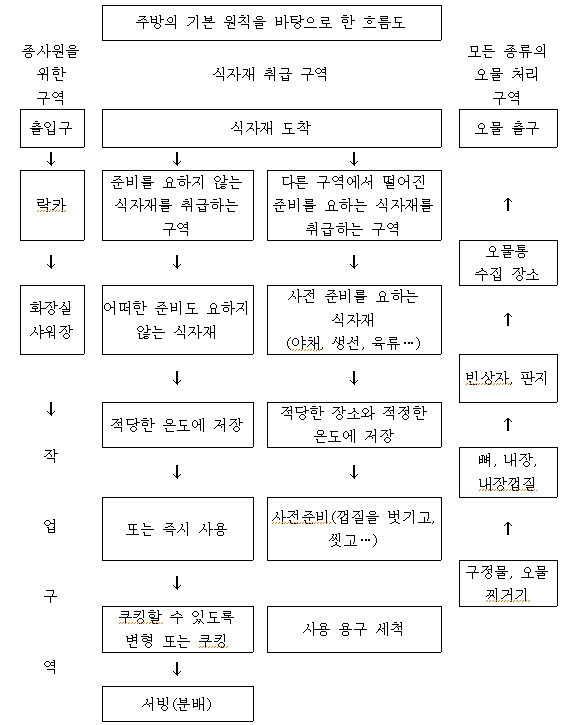 일반적으로 단일 레스토랑의 경우는 크게 종사원을 위한 장소, 순수한 의미의 생산 지역과 보관 장소, 세척 장소 그리고 오물 처리 장소로 크게 나누고 그것을 다시 앞서 언급한 여러 가지 변수를 고려하여 세부적으로 나누다. 다음은 3개의 기본 구역과 작업 흐름의 순서를 표로 나타낸 것이다.
3. 주방설계 관련도에 대한 설명
1. 주방의 레이아웃
주방 시설이 전체 영업에 아주 큰 비중을 차지하고 있음에도 불구하고 위생, 안전, 작업조건 등에 관한 일정한 원칙과 전문가의 제언을 무시한 채 대부분 의 주방이 설계되어 언급할 여러 가지 내용에서 많은 문제점을 내포하고 있으나 한번 설치된 주방은 개조하기가 여러 면에서 쉽지 않음을 인식하고 주방 시설 에 보다 세심한 관심과 전문가에 의해서만 설계된 주방을 만들어야 한다. 
주방설계에 앞서 다음과 같은 사항은 주방의 대소를 막론하고 세심하게 고려되 어야 한다.
⑴ 식품의 물건을 사들이는 입구와 주방과의 관계
⑵ 식당 이용자의 출입구 및 홀 그리고 주방과의 관계
⑶ 배식구나 식기를 거두어 들이는 입구의 위치
⑷ 식품고와 주방과의 상대위치 관계
⑸ 종업원실, 화장실, 주방과의 관계
이상의 각 항목이 되지만 요약하면 사전준비, 조리가공, 서비스, 식기를 거둬들이는 일련의 조리가공 서비스 동선을 한눈에 이해할 수 있는 것이 이 도면의 최대한의 목적이다.
2. 주방 설비기기의 일림표와 시방서
일람표는 주방 레이아웃과 맞춰서 각 주방기구의 내용형태와 관련설비가 명확하게 이해할 수 있고 또 급배기, 급배수, 가스관 등 접촉의 필요성이 명확하게 나타나지 않으면 안된다. 

시방서는 같은 사이즈나 외관을 가지고 있어도 사용되는 재료나 구조 완성의 정도에 의해서 주방설비기기의 기능이나 가격은 크게 다르다. 보강재의 유무와 단열처리나 단열재의 두께는 평면 레이아웃이나 설치도만으로는 판단 할 수 없는 것이다. 시방서에는 부속부품 명세와 필요한 범위의 에프터 서비스 내용 취급방법과 안전성에 대해 기재되어 있는 것이 바람직하다.
3. 주방설비기기의 설치도
설치도가 필요한 목적은 관련설비의 관계와 접속 사이즈나 그 관련성을 파악하는데 있다. 시방서에 있는 내용은 도면안에 기재되어 잇는 것은 물론이지만 관련설비의 접속 사이즈나 위치 에너지 소비량을 비롯해서 배관공사나 배선공사의 주방관련 공사를 시공하는 외에 필요 사항을 명확하게 하고 필요에 따라서 확대부분도, 단면도 등을 변용하는 경우도 많다. 설치도는 주방 레이아웃의 관련서류도 의뢰자의 승인을 받아야 한다.
4. 주방설비기기 설치 입면도(전개도)
입면도는 주방기기의 설치상태를 표시하는 입면 투명도이다. 입면도의 작성과정에 있어서 실수나 불합리한 것을 발견하는 것이 가능하다. 벽선반이나 높은 식기선반 또는 팬랙과 후드의 상대위치관계의 재확인 등 평면도에서 확인이 불가능한 내용의 것이다. 특히, 카운터 주위에 대해서는 전개도를 작성하는 것으로 그 명확한 위치와 형태의 확인을 할 수 있고 관계자에게 납득이 가는 설명이 가능해진다.
주위 스위치의 캐비넷의 높이에 대해서도 도면에 의해서 충분한 검토가 가능하게 되고 과학적으로 검토 할 수가 있다. 그밖에 벽면의 입체적인 이용방범에 대해서도 효과적인 검토가 가능하게 되는 것이 이 입면도를 그리는 것에 의해서 이다.
▣ 잘못된 주방 설비의 결과들…..
⑴ 주방이 너무 덥고, 통풍이 안된다.
⑵ 주방에서 생기는 잡음, 냄새, 증기 등이 식당이나 다른 장소로 유출된다.
⑶ 주방 조명이 잘못되어 음식의 색깔 구별에 문제가 있다.
⑷ 주방과 레스토랑과의 거리가 너무 멀어 음식이 쉽게 식고 반대로 덥게 한다.
⑸ 주방과 레스토랑이 각각 다른 층에 위치하여 음식을 전달하는 다른 수단이 필요하고 사고의 유발과 레스토랑과 주방간의 의사소통에 문제를 야기시킨다.
⑹ 필요한 모든 부분이 같은 위치에 있지 않고 각각 다르게 분리되어 있어 장소의 효율적인 사용이 어렵고 종사원의 관리와 통제를 어렵게 한다. 
⑺ 주방 바닥이 너무 미끄럽고, 배수가 잘 안된다.
⑻ 물을 쓸 수 있는 시설이 부족하다.
⑼ 손을 씻을 세면대가 없다.
▣ 잘못된 주방 설비의 결과들…..
⑽ 작업대의 높이가 아무렇게나 되어 있다.
⑾ 작업대에 쿠킹 시설과의 거리를 고려하지 않았다.
⑿ 메뉴를 고려하지 않고 주방 용기를 구입, 사용하지 않거나 용량이 부족 또는 과다하여 연료의 손실만 초래한다.
⒀ 냉장 냉동고의 크기가 레스토랑의 수용 용량보다 크거나 너무 작다.
⒁ 저장 장소의 구분이 잘 되어 있지 않다.
⒂ 얼음을 만드는 기계가 없거나 또는 용량이 너무 크거나 너무 작다.
⒃ 종업원을 위한 휴식 공간과 라커 시설이 없다.
⒄ 주방에서 생기는 오물들을 보관 처리하는 시설이 없거나 또는 용량이 너무 작다.
4. 주방을 구성하는 각기 다른 구역
1. 종사원들의 후생시설
종사원들의 후생시설
락카, 욕실, 화장실, 종업원 식당
이 구역은 호텔의 경우 저네 종업원의 후생 차원에서 행하여지므로 호텔의 경우는 제외되나 단일 레스토랑의 경우는 고려하여야 할 장소이다. 호텔의 경우도 메인 주방이나 각 업장의 주방에서도 주방 인접한 곳에 종사원이 휴식을 취할 수 있는 장소가 있어야 한다. 그리고 종업원용 화장실이 별도로 되어 있어 고객이 이용하는 화장실을 유니폼을 입고 사용하는 일이 있어서는 안되고, 고객이 다니는 통로를 유니폼을 착용하고 다니는 일을 생기지 않도록 설계 시 고려하여야 한다.
2. 주방에서 사용하는 설비와 도구들을 유지관리하기 위한 구역
⑴ 각종 용구의 유지 관리를 위한 장소
⑵ 주방에서 이용하는 각종 용기들과 기구들을 정리하거나 보관하는 장소
⑶ 식당에서 사용하는 용기들을 세척하는 장소
⑷ 식기류, 그리고 그 밖의 Table Ware를 세척하는 장소
⑸ China Ware를 세척할 장소

상기와 같은 분류는 완전한 주방을 의미하는 것으로 이와 같은 구역들을 세부적으로 갖추고 있는 곳은 거의 없으리라 생각하나 레스토랑의 대소를 막론하고 주방 설계와 시설은 등한시해서는 안 되는 성질의 것이라 생가하며, 다음은 완전한 주방의 각 구역을 자세히 살펴보기로 하겠다.
5. 완전한 주방이란?
완전한 주방이란?
완전한 주방이란? 주방 내부와 그 부속 장소까지를 의미한다. 다시 말해서, 식자재를 수납하여 준비하고 쿠킹하여 판매하는 과정에서 필요로 하는 각 구역들을 통틀어 말한다. 주방을 설계하기 전에 앞서 언급한 바와 같이 다음과 같은 3가지 원칙을 세운 다음 행해야 한다. 

⑴ 작업 구역을 정할 것
⑵ 동선은 가능한 한 짧게 설계할 것
⑶ 흐름을 작업의 순서대로 전진 방향으로 설계할 것
완전한 주방이란?
상기의 원칙을 적용했고 잘 꾸며졌다고 생각되는 주방은 다음과 같은 원칙을 구비하고 있는 주방이다. 
① 타당성 조사에서 설정된 겨냥하는 고객의 요구에 응하기 위란 레스토랑의 종류, 크기, 등급 … 등을 일치시켜야 한다. 
② 앞에서 언급한 각 구역에 할당되는 크기는 업장 타당성 조사에서 나타난 조사 에서 나타난 정보를 바탕으로 겨냥할 고객을 중심으로 행해져야 한다. 
③ 주방에서 사용할 각종 용기와 기물들을 레스토랑의 성질에 알맞게 선택하여야 하며 구입과 관리가 용이하고 사용이 간편하고 내구성이 있고, 법으로 정한 제조건을 충족시켜야 한다. 
④ 레스토랑과 주방은 같은 위치에 있어야 하며 가능한 한 주방 부속 장소도 같은 층에 있어야 통제와 관리가 효율적이다. 
⑤ 고정될 주방 설비들은 부족하거나 쓸데없는 것들을 과대하게 설비해서도 안되며 교체가 쉽고 견고한 것을 선택하여야 한다
이상의 것들은 작업 조건을 개선하여 생산성을 높일 수 있고 식자재의 낭비를 막아 원가를 절감하고 좋은 상품을 생산하여 질과 가격에서 고객을 만족시켜 경쟁에 이기는, 최소의 비용으로 최대이윤이란 경경 원칙에 호응하기 위한 것이다.
6. 주방설계 시 공사와 관련 사항
1. 건축구조와 층별 구분
● 건축구조 구분
⑴ 철근 철골
⑵ 콘크리트
⑶ 목조가옥 : 열사용기기가 많은 점을 고려, 화재예방에 유의하여 벽면 시공 시 타일 등을 시공하고 기기와 벽면사이의 안전공간을 확보한다.
● 층별 구분
⑴ 지상층 : ․설비기기의 반입경로 등 반입계획 검토
․천장의 마무리 상태, 불연성 등에 주의
․바닥 방수 및 신다콘크리트의 높이 확인
․서비스통로와 주방바닥과의 높낮이차 확인
⑵ 지하층 : 설비기기의 반입경로를 검토, 건물외벽의 방수보호여부 확인
(보호벽 보르시공시 유의)
3. 바닥 구분
⑴ 몰타르 칠 : 칠이 벗겨지기 쉽고 배수가 나쁘므로 고려하지 않는다.

⑵ 몰타르 타일 : 배수성은 좋으나 미끄럽다. 웨건 사용에는 적당함.

⑶ 클린카 타일 :
-튼튼한 것이 특징이나 배수성이 나쁘다.
-이음부분을 편평하게 마무리하여 웨건을 사용한다.
-일반적인 주방의 바닥 마무리재이다.

⑷ 테라조 가공 : 튼튼하며 배수성이 좋다. 미끄러지기 쉬운 단점이 있으나 웨건사용에는 적당하다.
4. 벽 마무리 구분과 천장 구분
● 천장 구분
⑴ 천장판 : 천장판이 설치되어 있지 않은 경우 위생상의 문제 검토
(닥트, 후드, 조명 등의 먼지)
⑵ 천장판 처리 : 방화제, 내화보드 천장판으로 마무리 시공

● 출입구 구분
⑴ W.D. : 방화상 좋지 못하고 특히 방화구분에 대해서 주의
⑵ S.D. : 자동적으로 문이 닫히는 구조로서 창의 하부는 바닥에서 1m이상의 위치하도록 설치
5. 구획 및 형태 구분
⑴ 평면 : 반입통로와 주방의 관계를 중점으로 창고, 사무실, 휴게실, 화장실 등을 검토

⑵ 입면 : ․서비스 엘리베이터, 덤웨이트 등의 위치 검토
․웨건류의 크기와 덤웨이터 크기 관계 주의
․종업원용 통로와 서비스 통로구분
․서비스웨곤과 출입구 길이와의 관계 조사
6. 기타
⑴ 층고 : 층고 3.5m 이하의 경우는 천장안의 닥트 및 배기설비 등에 유의하며 층고 2.4m 이하의 경우 설비기기의 높이 확인
⑵ 신다콘크리트 : 두께 200mm 이하의 경우 배수구 및 배수관 등의 내배 (1/100～1/150)와 바닥내 배설관의 교차 등 관련설비 계획에 주의
(배수구는 상류부와 100mm 정도의 깊이가 적당하다.)
⑶ 카운터 높이 : 1.15m 이상의 높은 카운터는 사용하기에 불편하다.
7. 주방 설계시 위생공사와 관련된 사항
1. 수도 구분
⑴ 상수 : 일반적인 도시수도로 조리가공이나 세척용으로 사용
⑵ 지하수 : 수질에 딸서 식음료, 냉동기용 냉각수, 허드렛물로 사용하지만 수질검사를 거쳐 식음료 가능여부를 확인할 수 있다.
⑶ 수압 : 급수 압력 확인(순간 온수기에서는 수압이 0.5kg/cm 이하가 되는 경우 출탕능력이 저하하거나 버너가 점화되지 않는다.)
⑷ 물탱크 : 간접적인 급수방식으로 옥상 탱크에 저장 후 공급하는 방법으로 수도관의 재질이나 변류, 직결기구 등의 검사의무 면제
⑸ 상수직결 : 급수主管보다 말단 파이프까지의 배관전체를 의미 배관재료, 변류 및 직결기구에 대한 수도관계의 검사 필요
⑹ 수전 : 일반적 구경은 15A～20A로 사용목적에 따라 형태나 조작 방법이 다르므로 사전 협의 필요
⑺ 밸브 : 일반적으로 스톱밸브 사용
수압이 높은 경우는 급수압에 대응되는 밸브를 선정하여 사용할 수 있도록 사전 확인이 필요
⑻ 배관 방법 : 벽에 묻어 시설하는 배관인지 노출배관인지를 확인
2. 온수 구분
⑴ 방식 : 온수 보일러와 순간 온수기로 구분한다.
▶ 사용수량의 산출방법(시간당 공급수량임)
․씽크수조×2
․취사기의 용량×1.5
․솥류의 용량×1.5
․급식인원×0.4
․냉동기의 냉각 수량/h
▶ 사용온수량의 산출방법(시간당 공급은 온수량임)
․씽크수조×1.5
․솥류의 용량×0.5
․세척기 탱크의 용량× 6～9
⑵ 배관방법 : 직가열 방식의 순간온수기는 수도에 직접 연결. 배기가스의 배출을 위한 별도의 후두 서리
⑶ 급탕온도 : 50～60℃가 일반적인 사용온도 식기세척기등 사용상 고온(85～90℃)을 필요로 하는 겨우 별도의 부스타를 설치
3. 배수 구분
⑴ 배수 : ․공전식(共電式)
․변식(辨識)
․스트레이나(배스용 테이블류)
⑵ 바닥배수 : FD트랩 딸린 50～100A로 냉장실의배수, 수냉식 냉각수 배수 등에 사용
⑶ 배수관 : 기기용 배수관은 철관 미 연화비닐파이프(PVC)관을 사용. 일반 배수관은 철관 및 주철관을 사용
⑷ 배수구 : 바닥배수로 도랑을 설치하여 배수로로 이용 배수로 시설시 도랑폭, 깊이, 경사, 뚜껑재료 등에 유의
․도랑폭 : 100, 150, 200, 250mm
․도랑깊이 :물높이에서 100mm
․도랑경사 : 1/100～1/150
․뚜껑재료 : 그물망류(재질․스텐레스 등)
⑸ 그리스트랩 : 그리스 및 찌꺼기 제거용으로 배수구의 말단부에 설치트랩은 스테인레스제가 많이 사용되며 용량은 주방에 따라 다르지만 分당 평균 사용 수량의 6배 이상을 설치한다. 
․종류 : 습식, 건식
7. 주방설계시 전기공사와 관련된 사항
* 주방설계시 전기공사
1. 설치기기
․분전반․배전반 : 주방기기의 배치 위치를 고려 평면계획시 배치
2. 전압
⑴ 3ø 200V～220V : 소비전력 400W 이상 기기용
⑵ 1ø 200V～220V : 일반적으로 콘센트에 접속하여 사용, 소비저력이 큰 조명
⑶ 1ø 100V～115V : 일반적으로 콘센트에 접속하여 사용, 소비전력 600W 이상 접속에 유의
3. 절열기기
⑴ 표준전압기기 : 기기에 공급되는 100V～440V를 기기 내에 직접 사용
⑵ 저 전압기기 : 100V～440V의 전압을 트랜스 등으로 변압하며 50～220V 정도의 전압까지 내려서 히타 등에 공급하는 기기
(니크롬선이 굵어 내구성도 증가되고, 낮은 전압의 사용으로 위 험성 감소)
* 주방설계시 전기공사
4. 전동기기
모타를 사용해서 회전, 승강, 운송 등에 이용하는 기기(가동시 일시적으로 큰 전류가 흐르기 때문에 가동방법과 휴즈에 주의)
5. 제어기기
서머스타트, 리미트 스위치, 타임 스위치 등을 이용해 자동으로 가동되며 운전, 정지 등이 가능한 기기
6. 전기설비 공사
⑴ 공사구분 : 일반적으로 주방설비 공사에 있어서는 분전반에서 스위치까지의 공사를 전기설비 시공업자가 담당, 기타의 배선은 주방설비업자가 담당하는 경우가 많으나 업자간의 공사 구분과 내용, 시공계약의 내용 등을 명확히 구분할 것 
⑵ 콘센트․스위치 : 일반적으로 주방의 바닥면에서 1.2m의 위치에 스위치를 설치하는데 마그네트 스위치를 필요로 하는 경우 사전에 결정해야 한다. 
⑶ 조명 : 주방의 경우 50룩스 이상을 제공하는 것이 일반적이지만 주요 작업공간 은 70룩스 이상 제공된다.
9. 주방설계시 가스 공사와 관련된 사항
*주방설계시 가스공사
1. 종별
가스의 종류 및 열량을 확인
⑴ 도시가스(천연, 석탄)
⑵ 봄베가스(LPG, 부탄)
2. 압력
⑴ 도시가스 : 약 50～250mmHg
⑵ LPG : 약 300mmHg
⑶ 부탄가스 : 약 250～300mmHg
3. 도시 가스
⑴ 일반적인 도시가스 발열량 
. 석탄가스 : 3,600～5,000kcal
․나프사 : 3,600～5,000kcal
․천연가스 : 10,600～11,000kcal
⑵ 가스회사나 지역에 따라 발열량에 차이가 있으므로 사전에 확인
*주방설계시 가스공사
4. 가스 미터
가스유량계로 소비량을 표시한다. 다양한 모델이 있으므로 미터 서리 장소 및 크기에 유의하여 평면계획 후 설치
5. 배관 방법
매설관 및 노출관의 확인과 배관경로 검토
6. 공사 구분
금속관 접속방식의 기기와 고무호스로 접속하는 기기가 있으며 금속관 접속기기는 기기의 유니온까지를 주방 시공측이 기기 접속 및 인접 배관 공사는 배관설비 공사측이 담당
7. 액화 가스
봄베로 공급하므로 봄베가스라고도 한다. 주로 프로판가스, 부탄가스를 말하며 도시가스에 비해 발열량이 크다. 
(프로판 22,000～24,000kcal, 부탄 29,000～32,000kcal)
공급능력은 소비기기의 2배 정도가 되도록 시설하여 사용 중 압력지하로 인한 문제발생을 사전에 방지한다. 
8. 설치 장소
가옥 내 설치는 금지되었다. 옥외에서 설치하여 각 봄베를 연결하는 집합장치로 주방에 공급
10. 주방설계시 환기시설공사와 관련된 사항
*주방설계시 환기시설공사
1. 후드
⑴ 열발생기기 상부에 후드 설치. 연기, 열, 악취 등 배출
⑵ 후드의 높이는 바닥에서 1,800～2,000mm의 설치가 일반적
⑶ 설치 폭은 열발생기기의 폭보다 150mm 이상일 때 효과적인 배출 가능
⑷ 위생면에서 후드상부나 닥트상부에 먼지가 쌓이지 않도록 유의
2. 닥트
후드에서 모아진 연기는 닥트를 통해 송풍기로 흡입, 옥외로 배출 닥트 내 송풍은 500m/min 이하로 시설.	
3. 배출기
⑴ 배출기의 종류 : 시로코팬, 압력팬, 소형환기팬 등
⑵ 소규모 주방 : 소형환기팬
⑶ 대부분의 주방 : 시로코팬 사용
*주방설계시 환기시설공사
4. 배출량
[일반적인 계산식]
a.후드개구부의 면적×0.3×60(sec)=(/min)
b.주방면적×0.8×1.0=(/min)
소규모의 부장에서는 a의 계산식을, 대규모의 주방에서는 b의 식을 중심으로 b의 값에서 a의 값을 감한 값을 닥트의 배출량으로 계산한다.
5. 외부 공기의 흡기
배기총량×0.95의 공기를 주방안에 흡기 공급하고 비교적 송풍이 좋은 건물에서는 배기와 함께 자연적으로 외부공기를 흡기하므로 별도의 환기장치를 설치할 필요가 없다. 
6. 그리스 필타 방화 단파 에미네이터
기름사용의 열기기 및 구이용 열기기의 후드에는 그리스필타 설치, 연소기기 상부의 후드에는 방화상이나 방화 단파등을 설치, 안전확보 열사용기기나 더운열기가 발생하는 기기의 후드에는 방적낙하 방지 및 안전을 고려, 에미네이터를 설치한다.
11. 주방설비에 관련된 공사업자에 대한 설명
* 주방설비에 관련된 공사업자에 대한 설명
주방의 작업은 다량의 열원과 물을 사용하므로 이 건축공사는 급배수공사, 가스배관공사, 전기공사 등 여러 분야에 걸쳐 관련이 있다. 이것을 정리하면 다음과 같다.
1. 건축 및 내장업자
주방의 일반 건축을 비롯해서 객석이나 그 내장 등 주방과의 관계가 매우 깊다.
어떠한 공사에 있어서도 시공전의 협의에 의해서 그 마무리가 좌우되는 경우가 많고 설계대로 시공을 하기 위해서는 사전에 충분한 협의가 필요하다.

2. 급배수 설비업자
각 주방기구가 그 기능을 충분히 발휘하기 위해서는 여유있는 급수의 확보만이 아니라 그 배수의 처리에 대해서도 충분히 검토하지 않으면 안된다. 또 공공적인 입장에서 환경을 위생적으로 유지하기 위해서는 충분한 배수정화 설비가 요구된다. 주방은 물을 많이 사용하므로 급배수에 필요한 각 배관에 대한 설계와 시공에 주의를 요하며 사용상에 있어서도 정기적인 점검, 청소 등 유지관리에 유의하여야 한다.
* 주방설비에 관련된 공사업자에 대한 설명
3. 가스 설비업자
주방에 있어서 사용하는 에너지의 대부분은 도시가스와 L.P가스이다. 가스는 발열량이 크고 저장설비의 취급도 비교적 간단하고 특히 도시가스에 대해서는 저장의 필요가 없는 특징이 있다. 또한 점화, 연소, 조정이 다른 연료에 비해서 간단하고 장점이 많다. 가스설비의 설계와 시공은 가스사업법에 의해서 자격을 가지는 전문설비업자가 행하도록 되어있다. 이 설계의 기본은 가스 사용량 산출로, 가스 소비기기의 종류, 설비수, 가스 사용량, 각 기기의 동시사용 필요성이나 확률, 장래의 증설계획을 고려하여 산정하고 설계 사용량을 결정한다.
4. 전기 설비업자
주방에는 주로 100W 또는 200W의 전기가 공급되어 동력, 열원, 조명등에 사용한다. 전기 배선, 분전반, 모타, 전열구 등 각 기기에 관계하는 시공상 및 사용상의 안전확보에 대해서 <전기 사업법> <전기 공사법>을 비롯한 관계법규에 의해 규제된다. 일부 주방에 있어서는 폭발방지의 이유 및 특정구역의 가스사용 제한의 강화와 안전확보의 이유에서 전기를 열원으로 이용하는 경향이 있다.
* 주방설비에 관련된 공사업자에 대한 설명
5. 공조 설비업자
주방은 열원을 다량으로 사용하기 때문에 항상 산소를 보급하고 연소에 의해서 배출되는 이산화탄소 및 불필요한 열기, 수증기, 유지분, 냄새 등을 배기하지 않으면 안된다. 종래의 경우 환기설비는 별로 중요시되지 않고 주방공사 업자가 틈틈이 하는 시공에 맡겨진 시대도 있었지만 주방에서의 환기나 공기조화의 중요성에 대해서 확인되어 전문기술을 가지는 공조설비업자가 설계, 시공하는 방법으로 전환되고 있다.
6. 그밖의 관련설비업자
위의 관련설비업자 이외에도 직접 주방에 관계있는 설비로서 엘리베이터와 덤웨이트로 대표되는 반송설비도 주방의 기능에 있어서 큰 부분을 차지하고 있다. 주방에 설치된 엘리베이터에는 사람과 화물용이 있다 전동 덤웨이트는 화물용 엘리베이트(소형)의 특수한 형태로 법률에 의해 화물용 엘리베이트와 함께 사람의 승강이 금지되어 있다. 엘리베이터와 전동 덤웨이트에 대해서는 구조와 안전장치가 건축기준법에 의해 규제되어 있고 점검하고 검사해야 하는 의무가 있다.
12. 관련공사의 접속에 대한 설명
*관련공사의 접속에 대한 설명
시공도에 의해 주방기기의 소정의 위치에서 설계가 끝나면 각각의 관련설비 업자가 급배수, 가스전기 등 접속공사를 하는 것이다. 이공사에는 보통 4~5일이 필요하게 된다.
위치의 결정이나 수평 맞추기를 끝낸 각 기기가 접속공사로 변동되거나 상태가 잘못될 경우도 적지 않기 때문에 충분히 주의가 필요하다.
1. 급배수의 접속
소정의 수도, 밸브, 유니온의 접속방법, 부품 사이즈, 규격에 대해서 지시할 필요가 있다. 또한 중앙에 놓는 등판이 없는 기기에 붙이는 급수시설은 사용목적에 적합한 높이를 설정한다. 특히, 싱크배수 접속은 싱크보울의 바닥을 치밀어 올리지 않도록 충분히 지시해 둘 필요가 있다. 스팀의 접속에는 바이패스<BY-PASS>나 트랩<TRAP>의 위치에 유의하지 않으면 안된다. 이공사의 최종작업은 접속관의 흔들임 방지의 밴드 고정, 급탕이나 스팀관의 도장 등이다.
2. 가스관의 접속
가스접속은 급배수와 특별히 다른 것은 없으나 통로나 주방작업에 필요한 구획에 관이 지나가지 않는 것과 손이 닿는 위치에 폐지 코크를 설치할 필요가 있다.
13. 주방설비와 시공에 앞서 살펴본 일반적인 원칙
*주방설비와 시공에 앞서 살펴본 일반적인 원칙
1. 장소의 사용
주방이나 그 밖의 주방 부속 장소는 원래의 목적 외에 사용되어서는 안된다. 

2. 주방의 크기
앞서 언급한 여러 가지 요인들을 고려하여 주방의 크기를 결정하여야 한다.

3. 주방 높이
적어도 2.5m는 되어야 한다. 공기의 순환 시설이 잘 되어 있는 조건에서는 2.2m도 무난하다.
*주방설비와 시공에 앞서 살펴본 일반적인 원칙
4. 주방 동선
작업의 흐름대로 각 구역이 배열되어야 한다. 즉, 식자재 수납, 저장, 또는 준비, 쿠킹, 서빙(판매) 등과 같은 순서대로 행해져야 한다. 다시 말해서, 오물과 냄새가 나는 곳, 즉 쉽게 어지러지는 구역과(음식을 다듬거나 준비하는곳, 오물을 처리하는곳, 세척하는 곳 등을 말한다.) 깨끗이 유지되는 구역은 구별되게 해야 한다. 

5. 온도
식자재를 보관하거나 준비하는 장소의 온도는 잘 지켜져야 한다.

6. 외부로부터의 오염
주방과 주방 부속 자소에 외부로부터 생기는 오염(바람, 침수, 벌레 등) 방지 시설을 하여야 한다.
*주방설비와 시공에 앞서 살펴본 일반적인 원칙
7. 각 구획의 정리
⑴ 바 닥 
미끄러지지 않고, 방수 처리가 되고, 비부패성이며, 열이나 기계 적인 충격에 견디며, 방화 물질로 청소가 용이하며, 소독이 쉽고 유지 보수가 쉬워야 하고, 배수가 잘 되며, 일정한 경사를 유지하게 설계 시공되어야 한다.
 
⑵ 벽 
방수, 비부패성, 방화 물질, 기계충격이나 열충격에 강할 것, 화학 약품이나 소독 약품에 견디고 처소가 용이할 것, 벽과 벽, 그리고 바닥과 벽의 연결은 각지게 해서는 안된다. 일반적으로 벽은 수성페인트나 타일로 처리한 것이 보통인데, 일정한 높이까지만 타일로 처리할 수도 있다. 창문의 소재는 습기와 물에 변하지 않는 소재를 이용해야 한다.
*주방설비와 시공에 앞서 살펴본 일반적인 원칙
⑶ 통 풍 
주방 시설중에서 중요한 시설의 하나가 통풍 장치이다. 주방의 위치에 따라 차이는 있겠으나 주방에서 생기는 냄새, 연기, 증기, 등을 빨리 밖으로 내보내고 밖으로부터 신선한 공기를 주방으로 빨아들여야 한다. 주방 내부뿐만 아니라 스토어룸이나 그 밖의 주방 부속 장소에도 통풍 시설은 대단히 중요하다. 불란서의 경우 문을 닫고 일하는 주방은공기의 양이 개인당 7～10㎥ 이하가 되어서는 안된다고 규정되어 있다. 
⑷ 조 명 : 음식이나 소스의 색깔을 판별하기 위해서 자연적인 조명이나 인위적인 조명 시설이 필요하다.
⑸ 물의 공급 : 일정한 압력의 장치를 갖춘 먹을 수 잇는 냉․온수가 공급되어야 한다.
⑹ 위생 시설 : 화장실, 샤워 시설, 세면대 … 등